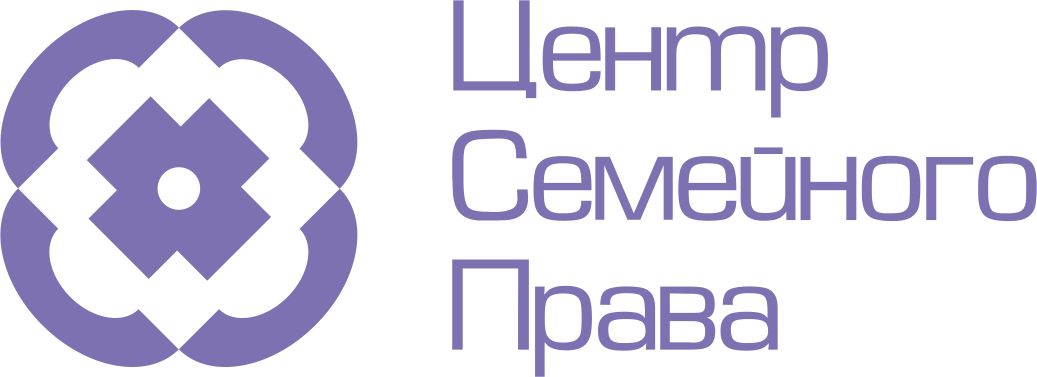 «Ресурсный центр правовой и информационной поддержки муниципальных районов и городских округов Волгоградской области в сфере повышения финансовой грамотности населения» 2020 год
руководитель Проекта Председатель Совета  Кривобокова Светлана Юрьевна
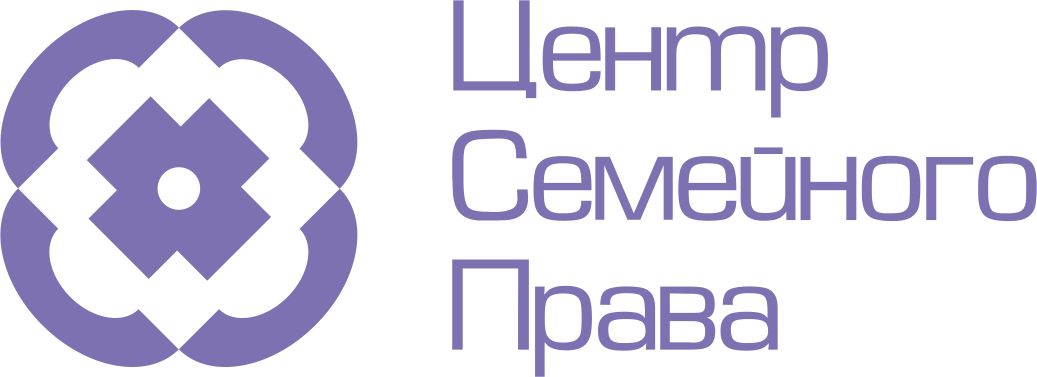 «Понятие полной стоимости кредита. Выявление нарушений в кредитном договоре, навязывание услуг, обман потребителя, способы защиты прав заемщиков» 
кандидат юридических наук волонтер проекта Алексеев Михаил Александрович
Полная стоимость кредита (ПСК) – информационный показатель для сравнения кредитных предложений в разных банках, с помощью которого можно определить какой кредит обойдется дороже. ПСК считают в процентах, но порядок расчета отличается от процентной ставки - помимо процентов, показатель учитывает другие платежи заемщика.
Полная стоимость потребительского кредита (займа) размещается в квадратных рамках в правом верхнем углу первой страницы договора потребительского кредита (займа) перед таблицей, содержащей индивидуальные условия договора потребительского кредита (займа), и наносится цифрами и прописными буквами черного цвета на белом фоне четким, хорошо читаемым шрифтом максимального размера из используемых на этой странице размеров шрифта.
Полная стоимость потребительского кредита (займа) в денежном выражении размещается справа от полной стоимости потребительского кредита (займа), определяемой в процентах годовых. Площадь каждой квадратной рамки должна составлять не менее чем 5 процентов площади первой страницы договора потребительского кредита (займа).
информацию о ПСК законодатель размещает в статье 6 Федерального закона от 21.12.2013 N 353-ФЗ (ред. от 03.04.2020) «О потребительском кредите (займе)» в актуальной редакции
Полная стоимость потребительского кредита (займа), определяемая в процентах годовых, рассчитывается по формуле:

  ПСК = i x ЧБП x 100,

где ПСК - полная стоимость кредита в процентах годовых с точностью до третьего знака после запятой;
ЧБП - число базовых периодов в календарном году. Продолжительность календарного года признается равной тремстам шестидесяти пяти дням;
i - процентная ставка базового периода, выраженная в десятичной форме.
Процентная ставка базового периода определяется как наименьшее положительное решение уравнения:
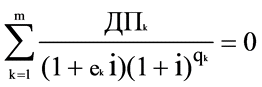 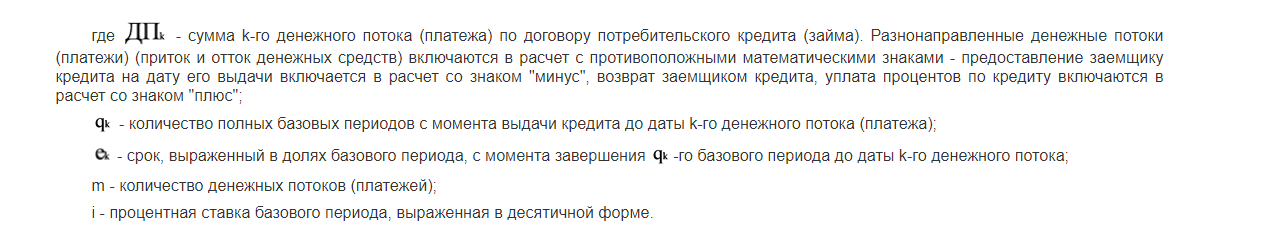 На момент заключения договора потребительского кредита (займа) полная стоимость потребительского кредита (займа) в процентах годовых не может превышать наименьшую из следующих величин: 365 процентов годовых или рассчитанное Банком России среднерыночное значение полной стоимости потребительского кредита (займа) в процентах годовых соответствующей категории потребительского кредита (займа), применяемое в соответствующем календарном квартале, более чем на одну треть. В случае существенного изменения рыночных условий, влияющих на полную стоимость потребительского кредита (займа) в процентах годовых, нормативным актом Банка России может быть установлен период, в течение которого указанное в настоящей части ограничение не подлежит применению.
Для выявления нарушений в договоре прав потребителей необходимо внимательно изучить текст кредитного договора и всех приложений, дополнительных соглашений, относительно его исполнения сторонами. Незаконные условия не всегда публикуются в начале текста кредитного соглашения, а выносятся в приложения или в заключительную часть. Чем больше приложений у договора, тем больше вероятности, что потребитель с ними не ознакомится и поставит подпись автоматически о согласии с условиями кредитора. Часть документов могла быть не выдана заемщику на руки при заключении кредита – и имеется только в одном экземпляре у кредитора.
Банки зачастую в ходе исполнения своих обязательств, предлагают потребителю в принудительном порядке оформить дополнительные платные услуги, которые в итоге формируют еще большую задолженность нежели, чем основной долг по возврату кредита. 
Указанные условия возможно оспаривать в судебном порядке, доказывая факт навязывания и обусловливания выдачи денежных средств исключительно при приобретении дополнительных услуг. Для этого необходимо обратиться в суд общей юрисдикции, а дополнительно подать жалобу в Роспотребнадзор для проведения проверки и привлечению к административной ответственности по ст. 14.8. КоАП РФ.
Селекторное совещание 24 апреля 2020 года 
в 11 ч. 00 мин. мск +1
«Понятие полной стоимости кредита. Выявление нарушений в кредитном договоре, навязывание услуг, обман потребителя, способы защиты прав заемщиков»
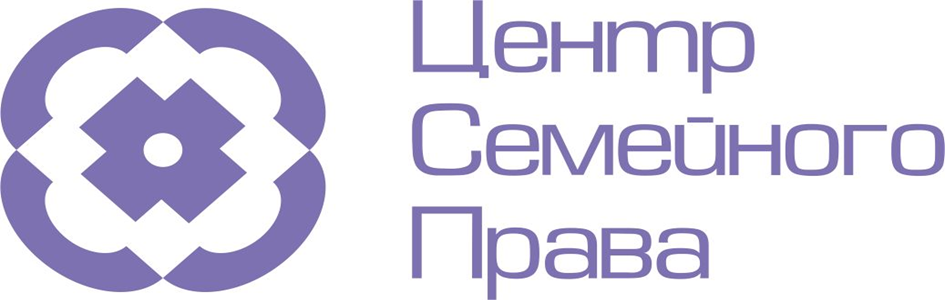 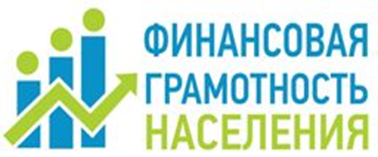 БЛАГОДАРИМ ЗА
 ВНИМАНИЕ!
ЖДЁМ ВАШИХ ОБРАЩЕНИЙ!
www.spravo.com 
fingram.spravo1@gmail.com